BIENVENIDOS AL AEROPUERTO !
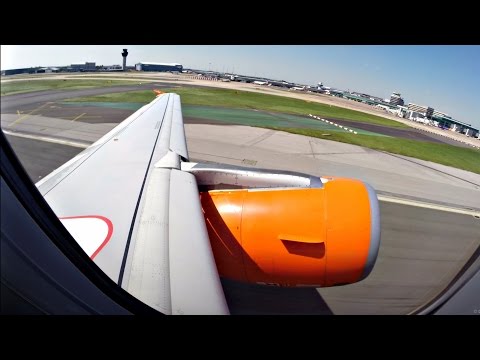 BIENVENIDOS A ISRAEL!
Jerusalem - la capital de Israel
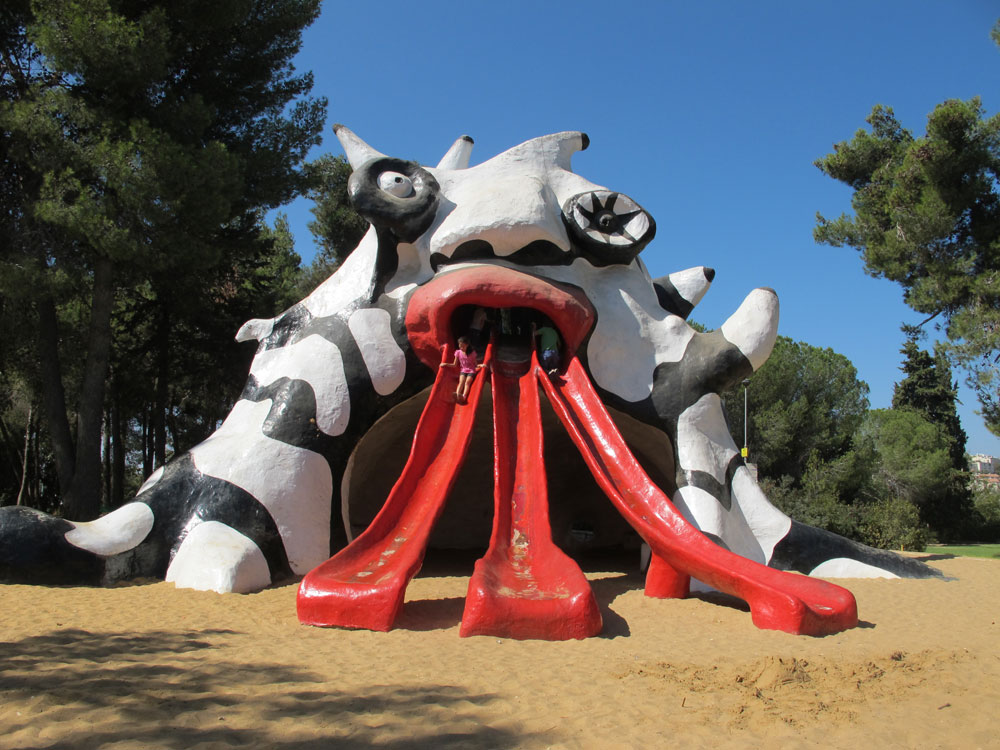 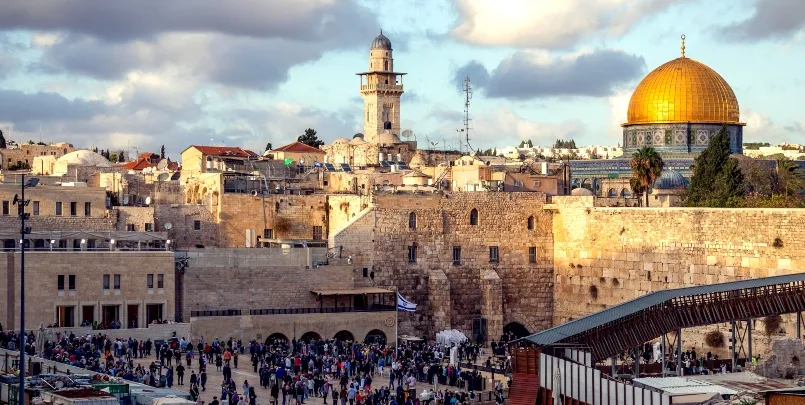 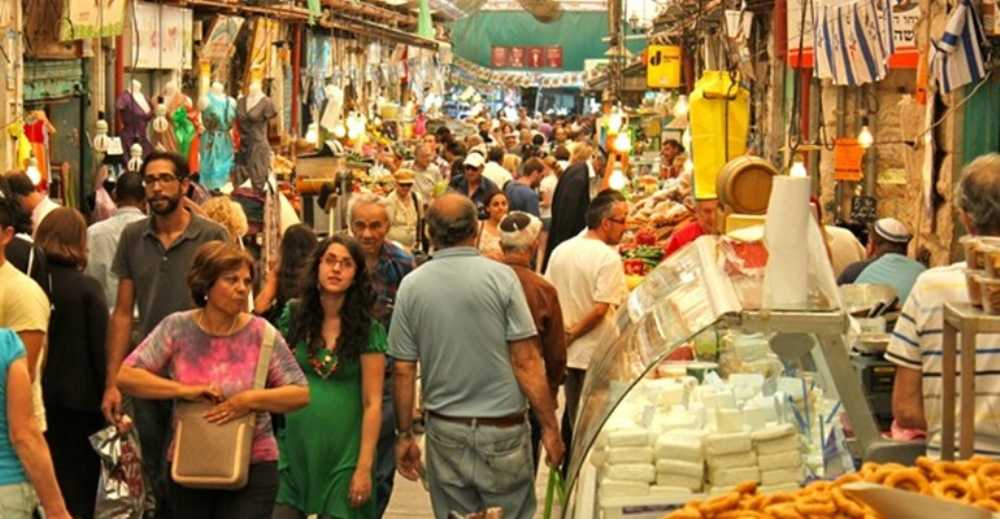 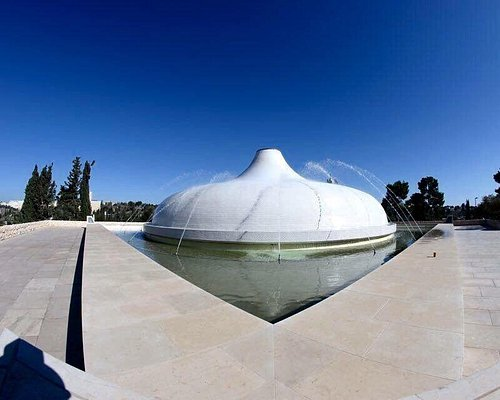 Hakótel Hama'araví
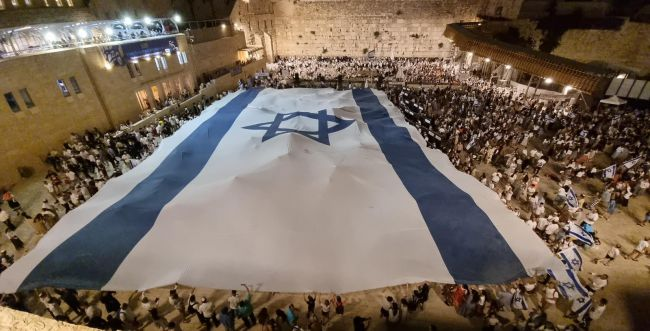 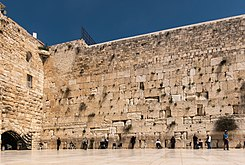 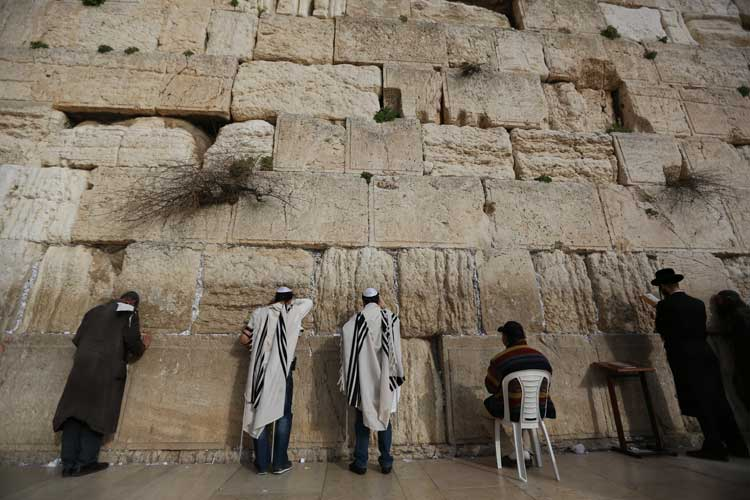 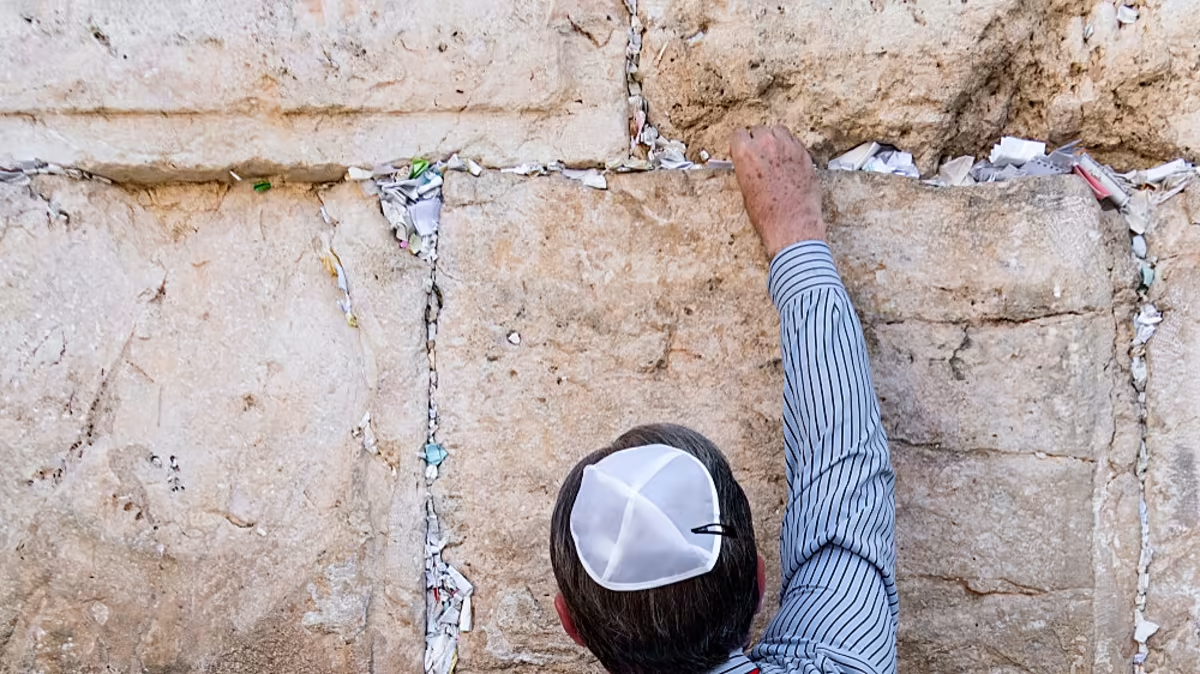 Museo de Israel
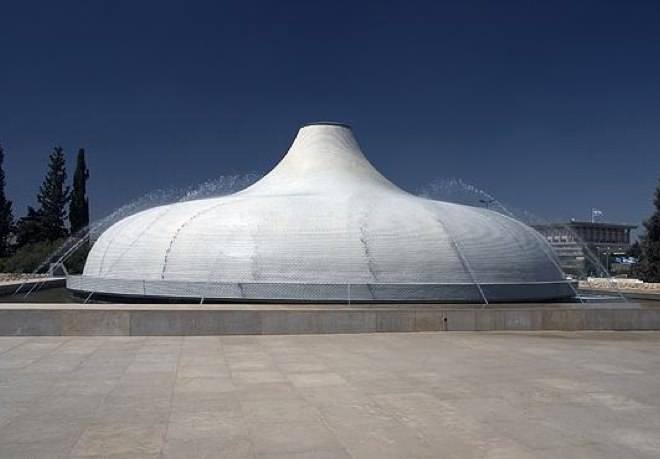 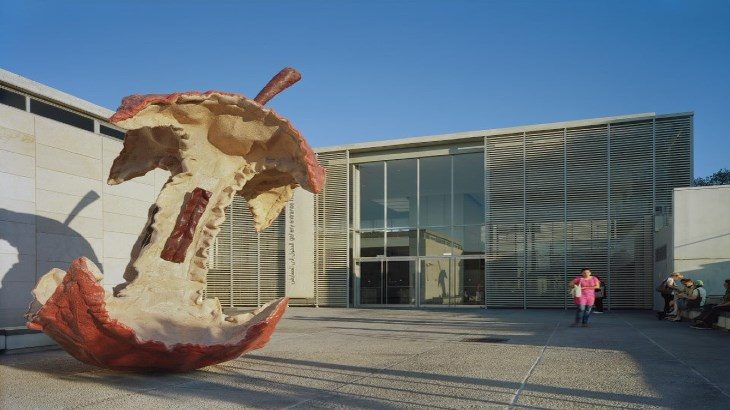 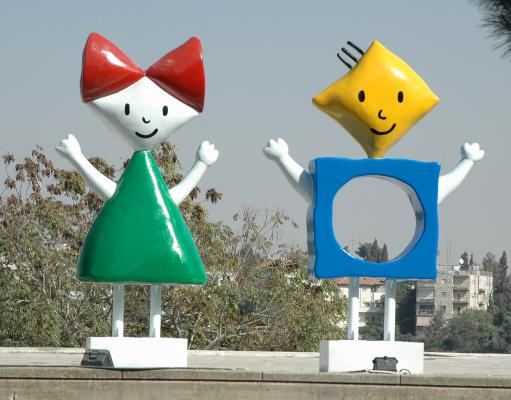 Mercado Mahane Yehuda
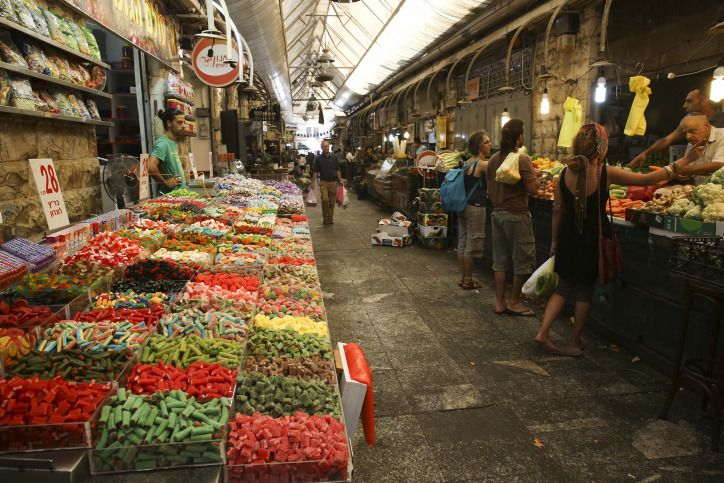 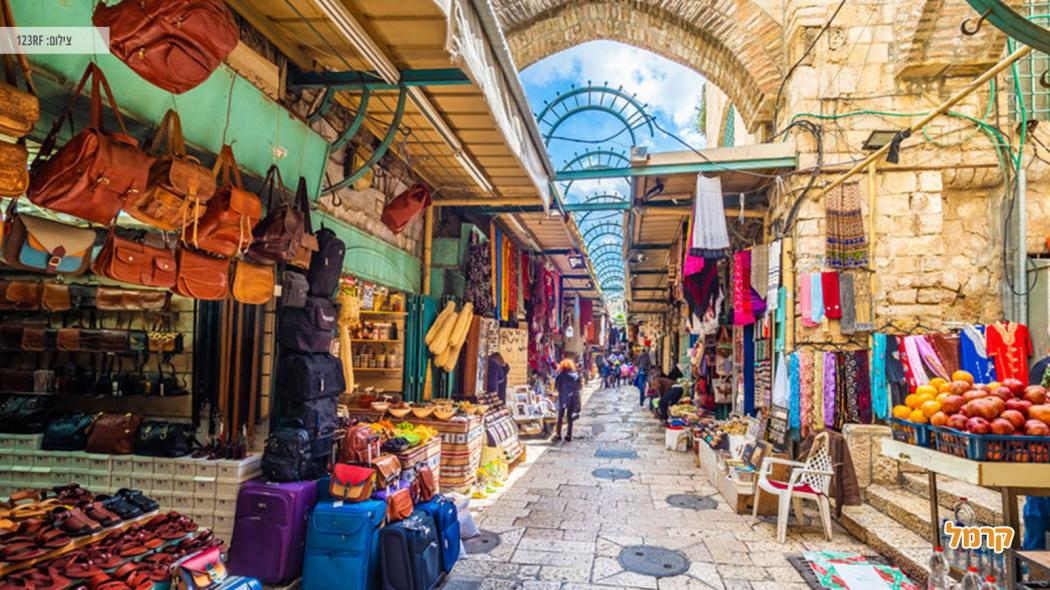 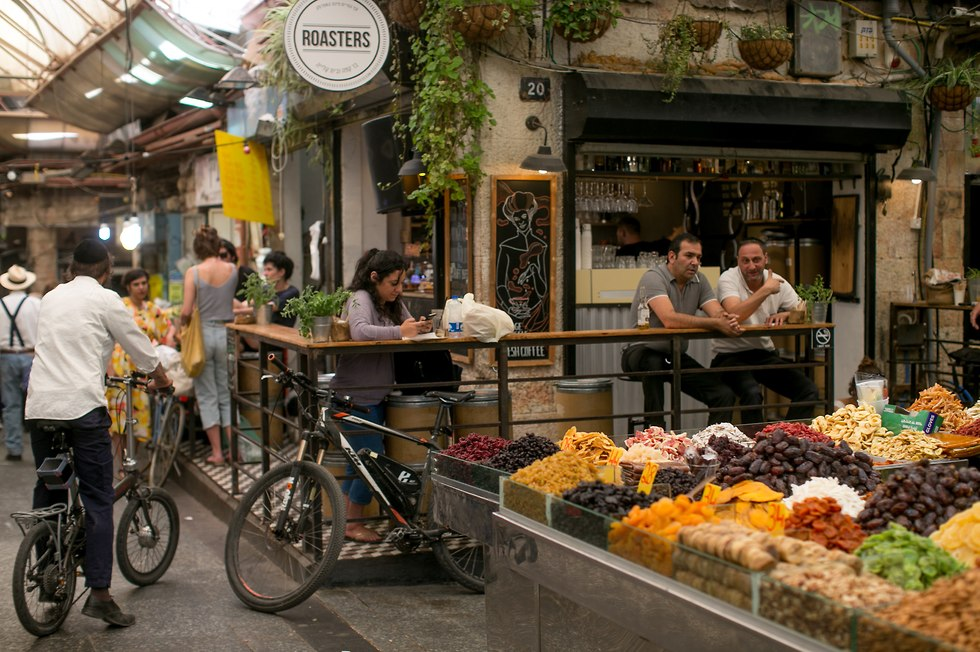 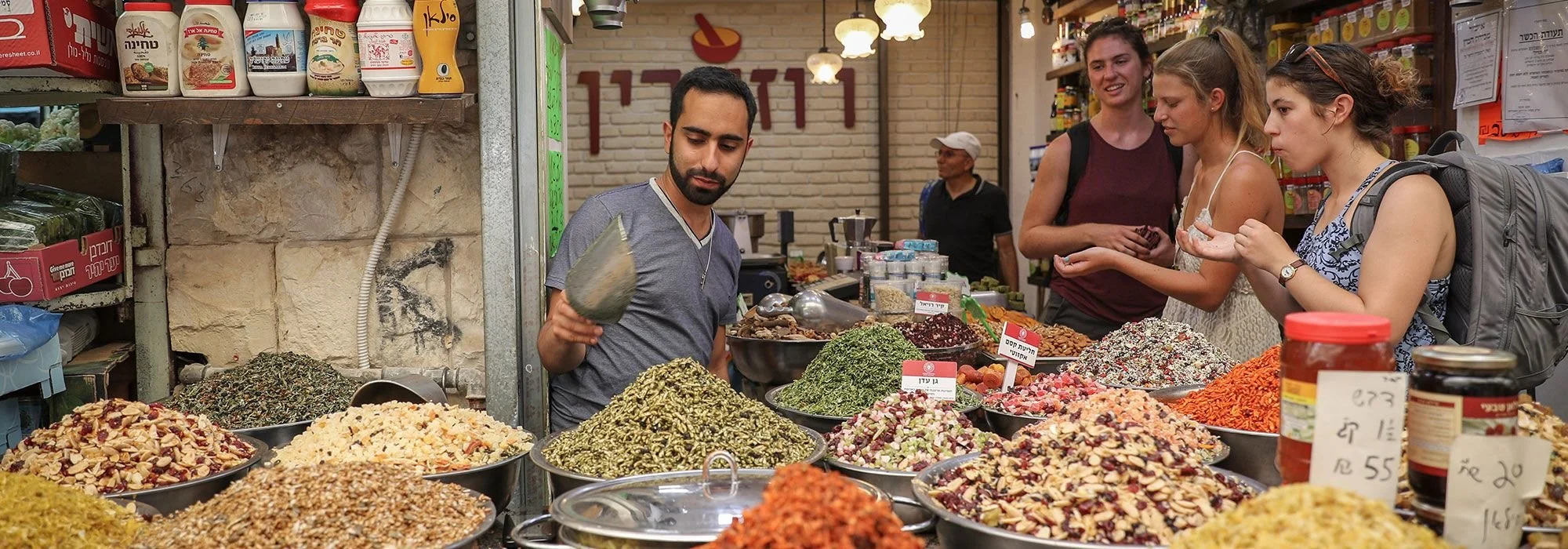 El jardín del monstruo
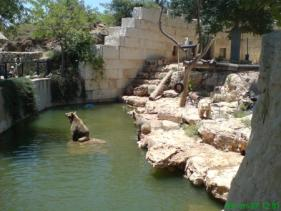 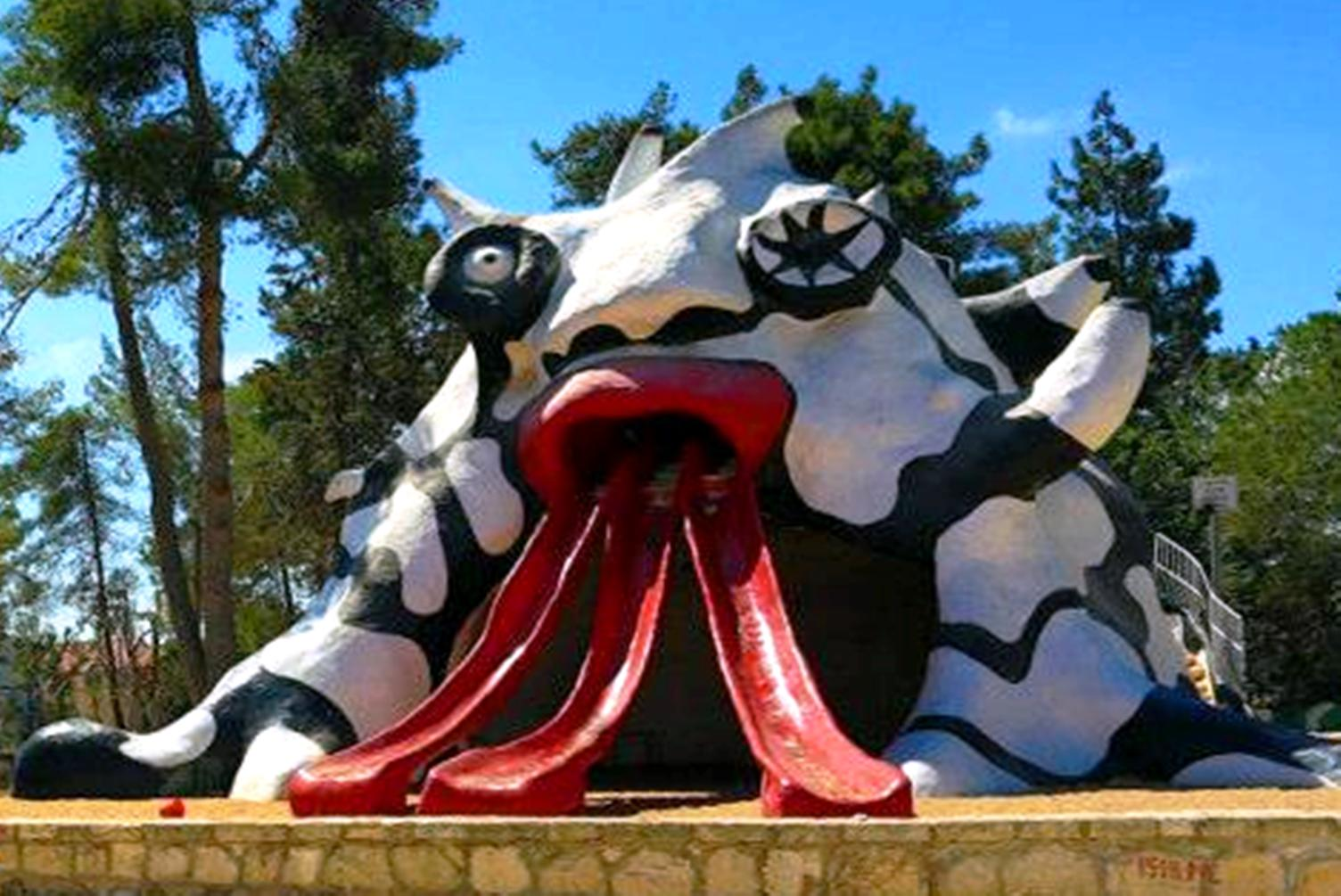 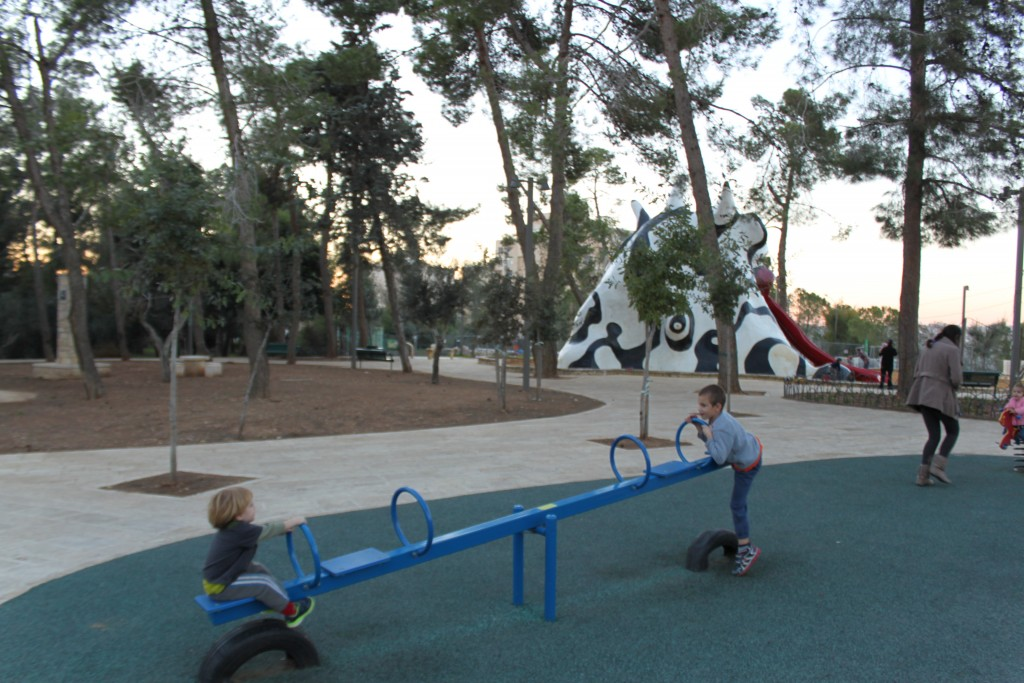